Papua New Guinea
Last updated:  September 2020
CONTENT
Basic socio-demographic indicators
HIV prevalence and epidemiology 
Risk behaviors 
Vulnerability and HIV knowledge 
HIV expenditure 
National response
2
BASIC SOCIO-DEMOGRAPHIC INDICATORS
Sources: Prepared by www.aidsdatahub.org based on 1. UN Population Division. (2015). World Population Prospects: The 2015 Revision - Extended Dataset; 2.  World Bank. World Data Bank: World Development Indicators & Global Development Finance. Retrieved July 2016, from http://data.worldbank.org/; 3. WHO. (2015). World Health Statistics 2015; 4. Palanivel, T., Mirza, T., Tiwari, B. N., Standley, S., & Nigam, A. (2016). Asia-Pacific Human Development Report - Shaping the Future: How Changing Demographics Can Power Human Development; 5. WHO. (2016). World Health Statistics 2016: Monitoring health for the SDGs; 6. World Bank Group. (2016). World Development Indicators 2016 and 7. Secretariat of the Pacific Community. Compare MDG5 Indicators (MDG) - Antenatal Care Coverage  Retrieved May 2016, from http://www.spc.int/nmdi/ mdg5
HIV prevalence and epidemiology
Estimated people living with HIV, new HIV infections and AIDS-related deaths, 1990-2019
5
Source: Prepared by www.aidsdatahub.org  based on UNAIDS. (2020). UNAIDS 2019 HIV Estimates and UNAIDS. (2020). UNAIDS Data 2020.
Estimated people living with HIV, new HIV infections and AIDS-related deaths, 1990-2019
6
Source: Prepared by www.aidsdatahub.org  based on UNAIDS. (2020). UNAIDS 2019 HIV Estimates and UNAIDS. (2020). UNAIDS Data 2020.
Estimated number of adults (15+) living with HIV and women (15+) living with HIV, 1990-2019
7
Source: Prepared by www.aidsdatahub.org  based on UNAIDS. (2020). UNAIDS 2019 HIV Estimates and UNAIDS. (2020). UNAIDS Data 2020.
Key population size estimates, 2016
Source: Prepared by www.aidsdatahub.org  based Kelly-Hanku, A et al. (2018). Kauntim mi tu: Multi-Site Summary Report from the Key Population Integrated Bio-Behavioural Survey, PNG. PNG Institute of Medical Research and Kirby Institute, UNSW Sydney: Goroka, Papua New Guinea.
8
HIV prevalence among key populations, Port Moresby, 2009-2016
* Combined sample of MSM and TG in 2016
Source: Prepared by www.aidsdatahub.org  based on: Save the Children. (2009). Poro Sapot Projecct; IBBS 2010, and Kelly-Hanku, A et al. (2018). Kauntim mi tu: Multi-Site Summary Report from the Key Population Integrated Bio-Behavioural Survey, PNG. PNG Institute of Medical Research and Kirby Institute, UNSW Sydney: Goroka, Papua New Guinea
9
HIV prevalence among key populations, 2016
10
Source: Prepared by www.aidsdatahub.org  based on: Kelly-Hanku, A et al. (2018). Kauntim mi tu: Multi-Site Summary Report from the Key Population Integrated Bio-Behavioural Survey, PNG. PNG Institute of Medical Research and Kirby Institute, UNSW Sydney: Goroka, Papua New Guinea
Prevalence of STIs among a mixed survey sample of MSM and TG, 2016
11
Source: Prepared by www.aidsdatahub.org  based on: Kelly-Hanku, A et al. (2018). Kauntim mi tu: Multi-Site Summary Report from the Key Population Integrated Bio-Behavioural Survey, PNG. PNG Institute of Medical Research and Kirby Institute, UNSW Sydney: Goroka, Papua New Guinea
Prevalence of STIs among FSW, 2016
12
Source: Prepared by www.aidsdatahub.org  based on: Kelly-Hanku, A et al. (2018). Kauntim mi tu: Multi-Site Summary Report from the Key Population Integrated Bio-Behavioural Survey, PNG. PNG Institute of Medical Research and Kirby Institute, UNSW Sydney: Goroka, Papua New Guinea
Annual reported number of  HIV infections, 1996-2010
13
Source: Prepared by www.aidsdatahub.org  based on 1. National AIDS Council PNG. (2007). The 2007 Estimation Report on the HIV Epidemic in Papua New Guinea; and 2. Wanyeki, I (2011). 2011 HIV Epidemiological Update: Pacific Island Countries & Territories;
Annual reported number of  new HIV cases and cumulative HIV infections, 1996-2010
14
Source: Prepared by www.aidsdatahub.org  based on 1. National AIDS Council PNG. (2007). The 2007 Estimation Report on the HIV Epidemic in Papua New Guinea; and 2. Wanyeki, I (2011). 2011 HIV Epidemiological Update: Pacific Island Countries & Territories; and 3. Intelligence, Cross Cutting Issues, Monitoring and Evaluation Unit of the Papua New Guinea National AIDS Council Secretariat. (2012). Factsheet 2011 Edition.
Reported new HIV cases by mode of transmission, 2006-2010
15
Source: Prepared by www.aidsdatahub.org  based on the data received  from PNG UNAIDS Country Office as part of preparation for the 9th UNAIDS Regional Management Meeting, October 2012.
Risk behaviors
Proportion of key populations who reported condom use at last sex, Port Moresby, 2009-2016
17
Source: Prepared by www.aidsdatahub.org based on 1. National AIDS Council Secretariat PNG and Partners. (2010). UNGASS Country Progress Report: Papua New Guinea; 2. National AIDS Council Secretariat. (2012). Papua New Guinea Global AIDS Response Progress Report, 2012, and 3. Global AIDS Monitoring 2017
Proportion of MSM and TG who reported condom use by partner type, 2016
18
Source: Prepared by www.aidsdatahub.org based on Kelly-Hanku, A et al. (2018). Kauntim mi tu: Multi-Site Summary Report from the Key Population Integrated Bio-Behavioural Survey, PNG. PNG Institute of Medical Research and Kirby Institute, UNSW Sydney: Goroka, Papua New Guinea.
Proportion of FSW who reported condom use at last vaginal sex by partner type, 2016
19
Source: Prepared by www.aidsdatahub.org based on Kelly-Hanku, A et al. (2018). Kauntim mi tu: Multi-Site Summary Report from the Key Population Integrated Bio-Behavioural Survey, PNG. PNG Institute of Medical Research and Kirby Institute, UNSW Sydney: Goroka, Papua New Guinea.
Proportion of FSW who reported condom use at last anal sex by partner type, 2016
20
Source: Prepared by www.aidsdatahub.org based on Kelly-Hanku, A et al. (2018). Kauntim mi tu: Multi-Site Summary Report from the Key Population Integrated Bio-Behavioural Survey, PNG. PNG Institute of Medical Research and Kirby Institute, UNSW Sydney: Goroka, Papua New Guinea.
Proportion of FSW who reported consistent condom use at vaginal sex in the last 6 months by partner type, 2016
21
Source: Prepared by www.aidsdatahub.org based on Kelly-Hanku, A et al. (2018). Kauntim mi tu: Multi-Site Summary Report from the Key Population Integrated Bio-Behavioural Survey, PNG. PNG Institute of Medical Research and Kirby Institute, UNSW Sydney: Goroka, Papua New Guinea.
Number of clients in the last 6 months among FSW, 2016
22
Source: Prepared by www.aidsdatahub.org based on Kelly-Hanku, A et al. (2018). Kauntim mi tu: Multi-Site Summary Report from the Key Population Integrated Bio-Behavioural Survey, PNG. PNG Institute of Medical Research and Kirby Institute, UNSW Sydney: Goroka, Papua New Guinea.
Number of non-paying regular partners in the last 6 months among FSW, 2016
23
Source: Prepared by www.aidsdatahub.org based on Kelly-Hanku, A et al. (2018). Kauntim mi tu: Multi-Site Summary Report from the Key Population Integrated Bio-Behavioural Survey, PNG. PNG Institute of Medical Research and Kirby Institute, UNSW Sydney: Goroka, Papua New Guinea.
Number of lifetime male or transgender partners among a mixed survey sample of MSM and TG, 2016
24
Source: Prepared by www.aidsdatahub.org based on Kelly-Hanku, A et al. (2018). Kauntim mi tu: Multi-Site Summary Report from the Key Population Integrated Bio-Behavioural Survey, PNG. PNG Institute of Medical Research and Kirby Institute, UNSW Sydney: Goroka, Papua New Guinea.
Number of main female partners in the last 6 months among mixed survey sample of MSM and TG who reported sex with a female
25
Source: Prepared by www.aidsdatahub.org based on Kelly-Hanku, A et al. (2018). Kauntim mi tu: Multi-Site Summary Report from the Key Population Integrated Bio-Behavioural Survey, PNG. PNG Institute of Medical Research and Kirby Institute, UNSW Sydney: Goroka, Papua New Guinea.
Age at first sex with a male or TG partner among mixed survey sample of MSM and TG, 2016
26
Source: Prepared by www.aidsdatahub.org based on Kelly-Hanku, A et al. (2018). Kauntim mi tu: Multi-Site Summary Report from the Key Population Integrated Bio-Behavioural Survey, PNG. PNG Institute of Medical Research and Kirby Institute, UNSW Sydney: Goroka, Papua New Guinea.
Age of initiation into sex work among sex workers, 2016
27
Source: Prepared by www.aidsdatahub.org based on Kelly-Hanku, A et al. (2018). Kauntim mi tu: Multi-Site Summary Report from the Key Population Integrated Bio-Behavioural Survey, PNG. PNG Institute of Medical Research and Kirby Institute, UNSW Sydney: Goroka, Papua New Guinea.
Proportion of surveyed MSM and TG with other risk behaviors, 2016
28
Source: Prepared by www.aidsdatahub.org based on Kelly-Hanku, A et al. (2018). Kauntim mi tu: Multi-Site Summary Report from the Key Population Integrated Bio-Behavioural Survey, PNG. PNG Institute of Medical Research and Kirby Institute, UNSW Sydney: Goroka, Papua New Guinea.
Proportion of key populations who reported being forced to have sex in the last 12 months, 2016
29
Source: Prepared by www.aidsdatahub.org based on Kelly-Hanku, A et al. (2018). Kauntim mi tu: Multi-Site Summary Report from the Key Population Integrated Bio-Behavioural Survey, PNG. PNG Institute of Medical Research and Kirby Institute, UNSW Sydney: Goroka, Papua New Guinea.
Proportion of adults (15-49) years who reported having multiple sex partners in the last 12 months, 2007-2011
30
Source: Prepared by www.aidsdatahub.org  based on www.aidsinfoonline.org
Proportion of adults (15-49) who reported condom use at last sex among people with multiple sexual partnerships, 2007-2011
31
Source: Prepared by www.aidsdatahub.org  based on www.aidsinfoonline.org
Vulnerability and HIV knowledge
Proportion of surveyed key populations who have heard about pre and post exposure prophylaxis, 2016
33
Source: Prepared by www.aidsdatahub.org based on Kelly-Hanku, A et al. (2018). Kauntim mi tu: Multi-Site Summary Report from the Key Population Integrated Bio-Behavioural Survey, PNG. PNG Institute of Medical Research and Kirby Institute, UNSW Sydney: Goroka, Papua New Guinea.
Proportion of key populations who have ever been arrested because of sexual practices or gender identity, 2016
34
Source: Prepared by www.aidsdatahub.org based on Kelly-Hanku, A et al. (2018). Kauntim mi tu: Multi-Site Summary Report from the Key Population Integrated Bio-Behavioural Survey, PNG. PNG Institute of Medical Research and Kirby Institute, UNSW Sydney: Goroka, Papua New Guinea.
Proportion of key populations with comprehensive HIV knowledge by age group, 2006-2007
35
Source: Prepared by www.aidsdatahub.org  based on PNG NACS, First Round Behavioral Surveillance Survey, 2006-07 cited in National AIDS Council Secretariat PNG and Partners. (2010). UNGASS Country Progress Report: Papua New Guinea
Proportion of surveyed populations with comprehensive HIV knowledge by age group and gender, 2008-2009
36
Source: Prepared by www.aidsdatahub.org  based on  NDoH and National Research Institute Bio-Behavioural Survey, Lae Friends Clinic, 2008 and National Research Institute Behavioral Surveillance Surveys, 2008-2009 cited in National AIDS Council Secretariat PNG and Partners. (2010). UNGASS Country Progress Report: Papua New Guinea
Proportion of young people (15-24) with comprehensive HIV knowledge by age group and gender, 2008
37
Source: Prepared by www.aidsdatahub.org  based on Data from Institute of Medical Research Study, Kimbe, 2008 cited in National AIDS Council Secretariat PNG and Partners. (2010). UNGASS Country Progress Report: Papua New Guinea
Proportion of young people (15-24) with comprehensive HIV knowledge by gender, 2004 and 2008
Sources: Prepared by www.aidsdatahub.org  based on 1. National AIDS Council Secretariat PNG. (2006). UNGASS Country Progress Report: Papua New Guinea, and 2. Data from Institute of Medical Research Study, Kimbe, 2008 cited in National AIDS Council Secretariat PNG and Partners. (2010). UNGASS Country Progress Report: Papua New Guinea
38
HIV expenditure
AIDS spending by financing source, 2009-2012
40
Source: Prepared by www.aidsdatahub.org  based on www.aidsinfoonline.org
AIDS spending by financing source, 2010-2012
41
Source: : Prepared by www.aidsdatahub.org  based on  www.aidsinfoonline.org
Proportion of total prevention programme spending on key populations at higher risk, 2009-2012
42
Source: Prepared by www.aidsdatahub.org  based on www.aidsinfoonline.org
National response
Proportion of key populations who received an HIV test in the last 12 months and know their results, 2006-2016
44
Source: Prepared by www.aidsdatahub.org  based on 1. National AIDS Council Secretariat PNG and Partners. (2010). UNGASS Country Progress Report: Papua New Guinea; 2. National AIDS Council Secretariat. (2012). Papua New Guinea Global AIDS Response Progress Report, 2012, and 3. Global AIDS Monitoring 2017
Number of ART sites and people on ART, 2000-2019
Source: Prepared by www.aidsdatahub.org based on 1. WHO, UNAIDS, & UNICEF.  Towards Universal Access: Scaling up Priority HIV/AIDS Interventions in the Health Sector - Progress  Reports 2006-2010; 2. Papua New Guinea Global AIDS Response Progress Reports; 3. Global AIDS Monitoring 2017 and 4. UNAIDS. (2020). UNAIDS HIV estimates 1990 - 2019.
45
ART scale up, 2000-2019
46
Source: Prepared by www.aidsdatahub.org  based on UNAIDS. (2020). UNAIDS 2019 HIV Estimates and http://aidsinfo.unaids.org/
ART coverage trends among children, adult males and females and all ages, 2000 - 2019
47
Source: Prepared by www.aidsdatahub.org  based on UNAIDS. (2020). UNAIDS 2019 HIV Estimates and http://aidsinfo.unaids.org/
Estimated adults living with HIV, adults receiving ARVs, and adult ART coverage, 2019
48
Source: Prepared by www.aidsdatahub.org  based on UNAIDS. (2020). UNAIDS 2019 HIV Estimates and http://aidsinfo.unaids.org/
Treatment cascade, 2019
49
Source: Prepared by www.aidsdatahub.org  based on 1. UNAIDS. (2020). UNAIDS 2019 HIV Estimates; 2. http://aidsinfo.unaids.org/ and 3. Global AIDS Monitoring (GAM) 2020
HIV testing and treatment cascade, 2019
50
Source: Prepared by www.aidsdatahub.org  based on UNAIDS. (2020). UNAIDS 2019 HIV Estimates and UNAIDS. (2020). UNAIDS Data 2020.
Estimated number of pregnant women living with HIV, pregnant women receiving ARVs, and PMTCT coverage, 2019
51
Source: Prepared by www.aidsdatahub.org  based on UNAIDS. (2020). UNAIDS 2019 HIV Estimates and http://aidsinfo.unaids.org/
PMTCT cascade, 2019
52
Source: Prepared by www.aidsdatahub.org  based on 1. UNAIDS. (2020). UNAIDS 2019 HIV Estimates; 2. http://aidsinfo.unaids.org/ and 3. Global AIDS Monitoring (GAM) 2020
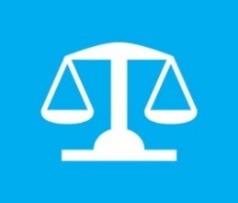 National data on stigma and discrimination
Selected indicators of response from NCPI 2014
Access to justice:
         Legal services (legal aid or other)                NHRI or other mechanisms
STIGMA INDEX 
(2012 Data) 
Percent of PLHIV respondents who avoided going to a local clinic when needed because of HIV status:  41%
Source: Prepared by UNAIDS Regional Support Team Asia and the Pacific and www.aidsdatahub.org based on information provided by 1) UNAIDS country office and partners; 2) Global AIDS Response Progress Reporting 2012 to 2014
THANK YOU

slides compiled by www.aidsdatahub.org



Data shown in this slide set  are comprehensive to the extent they are available from country reports. Please inform us if you know of sources where more recent data can be used.
Please acknowledge www.aidsdatahub.org if slides are lifted directly from this site
54